Проект «Весёлые пальчики»с использованием ИКТ
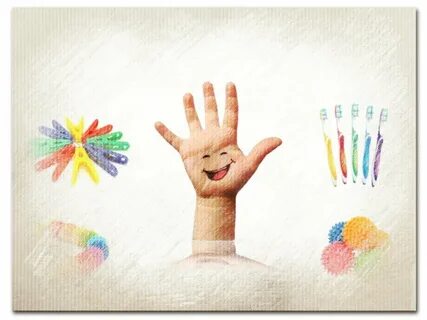 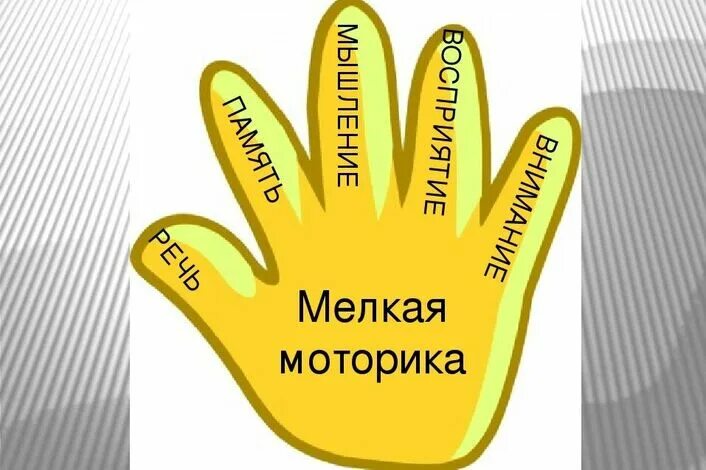 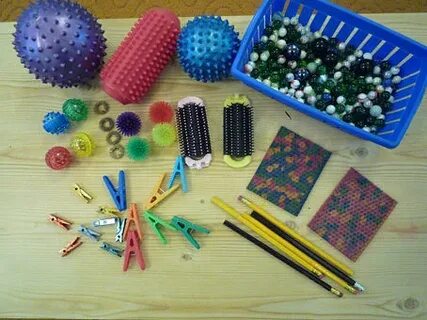 Воспитатели : Дедова А.Ю., 
Кондыгина Н.К.
Первая  младшая группа «Звёздочки»
МБДОУ «Детский сад «Росинка»
г.Салехард
Авторы проекта: Дедова Анна Юрьевна, Кондыгина Надежда Константиновна
Вид проекта: 
игровой, творческий, практический.
Целевая группа: 
дети, воспитатели, родители.
Цель проекта:
Развивать мелкую моторику пальцев рук у детей младшего дошкольного возраста через использование разнообразных форм, методов и приемов.
Задачи проекта:

1 Совершенствовать предметно - развивающую среду для развития мелкой моторики;
2. Создание условий для развития мелкой моторики и координации движений пальцев рук.;
3. Развитие способности координированной работы рук со зрительным восприятием;
4. Развивать эмоциональную отзывчивость;
5. Развивать коммуникативные навыки.
Предполагаемые результаты:
•Дети:
     К концу года у детей пальчики станут более ловкими, кисти рук – подвижными, гибкими, исчезнет скованность  движений;
	Повысится интерес детей к пальчиковым играм, и начнут овладевать сложными упражнениями;
	Дети овладеют двигательными умениями, навыками, совершенствуется деятельность артикуляционных органов: губ, языка, нижней челюсти и т. д;
	Станут больше говорить   со взрослыми, общаться со сверстниками.
Родители:
	Повысится интерес у родителей к данному вопросу;
	Расширится кругозор родителей о влиянии пальчиковых игр на развитие мелкой моторики детей;
	Родители будут играть дома с детьми в пальчиковые игры;
	Помощь и участие в разнообразных мероприятиях.
Педагоги:
	Разработанная система поможет повысить уровень развития мелкой моторики у детей младшего дошкольного возраста;
	Установится эмоциональный контакт с ребенком;
	Будут стремиться взаимодействовать с родителями.
Этапы реализации проекта:
I этап – подготовительный
1. Составление перспективного плана мероприятий проекта, составление перспективного плана работы по развитию мелкой моторики в младшей группе;
2. Изучение и подбор методической, художественной литературы, дидактических, пальчиковых, подвижных игр и игр на развитие мелкой моторики и т. д.
3. Выявление уровня развития мелкой моторики у детей.
4. Подготовка наглядного материала: письменных консультаций, стендов информации. Изготовление многофункциональных игр для развития мелкой моторики рук.
5. Пополнение предметно-развивающей среды группы младшей группы.
II этап - основной
1.Реализация разработанной системы работы по развитию мелкой моторики у детей младшего дошкольного возраста.
ПЕРСПЕКТИВНЫЙ ПЛАН ПРОЕКТНОЙ ДЕЯТЕЛЬНОСТИ  «Веселые пальчики» для детей первой младшей группы.
    1 неделя
- Сухой бассейн с крупами
- Д/и «Волшебные замочки» 
- Массаж рук с помощью ребристых мячей.
- Лепка «Утята»
- Игры с предметами: Складывание мозаик, пазлов 
- П/игра «Ловим мыльные пузыри»
- Упражнения пальчиковой гимнастики «Мальчик - пальчик»
- Игры с прищепками «Ежик»
2 неделя
-  Игры с водой «Рыбалка»
- Упражнения пальчиковой гимнастики «Ладошки»
- Д/и «Сортируем макароны»
- Лепка «Снеговичок»
         - П/игра «Солнышко и дождик»
- Игры с прищепками «Солнышко»
3 неделя
- Упражнения пальчиковой гимнастики «Сорока - сорока»
- Игры с предметами: Конструирование, пирамидки, матрёшки
          -Сухой бассейн с крупами
         -Пальчиковая гимнастика «Бумажный мячик»
- Игры с прищепками «Цветок», «Стирка»
4 неделя
- Д/и «Попробуй расстегни»
- «Дорисуй ёжику колючки»
- Упражнения пальчиковой гимнастики «Ладушки-ладушки»
- Д/и «Сортируем макароны»
- Игры со счетными палочками «Разложи по цвету»
- Игры с прищепками «Ёжик»
2.Повышение педагогической компетентности родителей в вопросах развития мелкой моторики детей первой младшей группы:
- Консультация для родителей «Развитие мелкой моторики как средство развития речи»;
- Консультация для родителей «Почему важно развивать мелкую моторику рук».
Сухой бассейн с крупамиД/игра «Волшебные замочки»
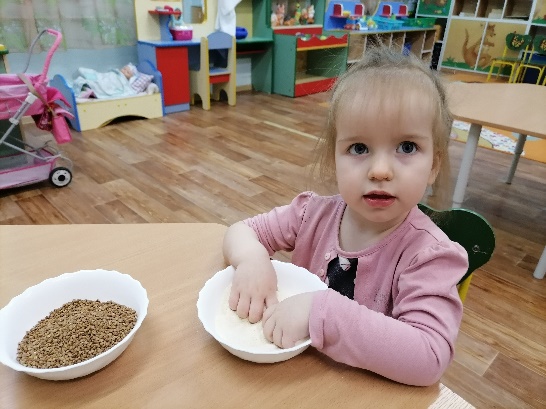 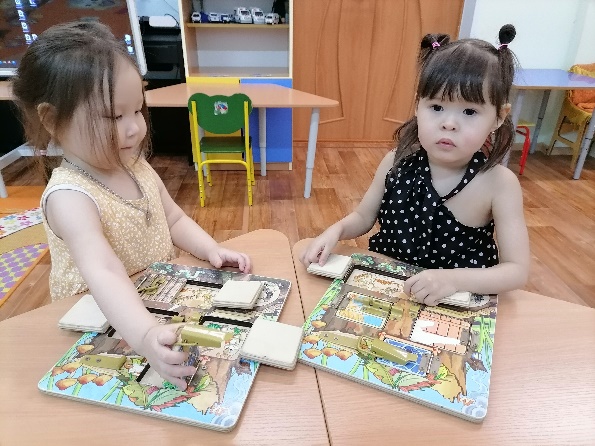 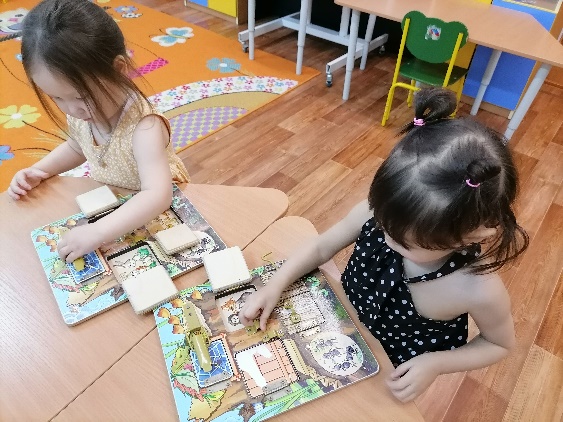 Массаж рук с помощью ребристых мячейЛепка «Утята»
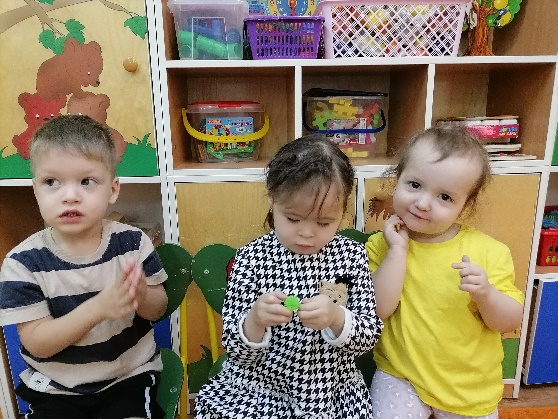 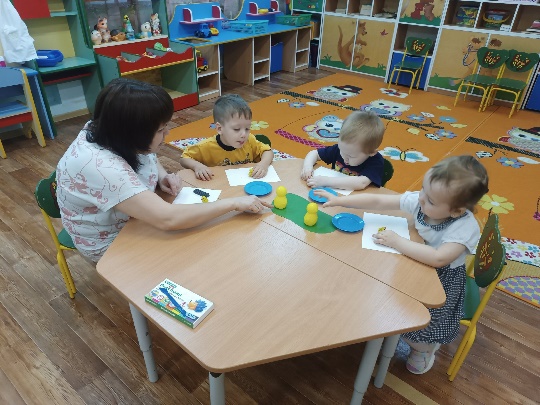 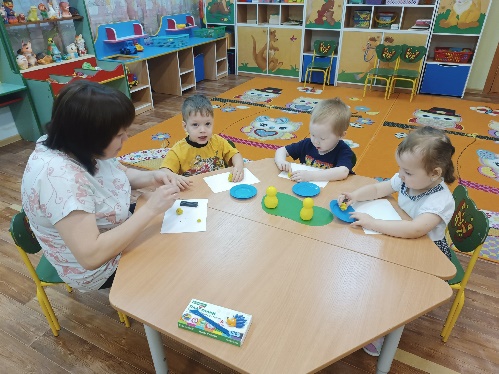 Игры с предметами: складывание мозаик, пазловП/ игра «Ловим мыльные пузыри»
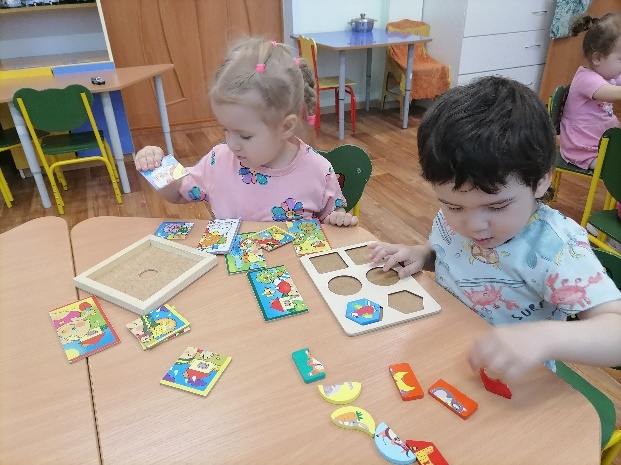 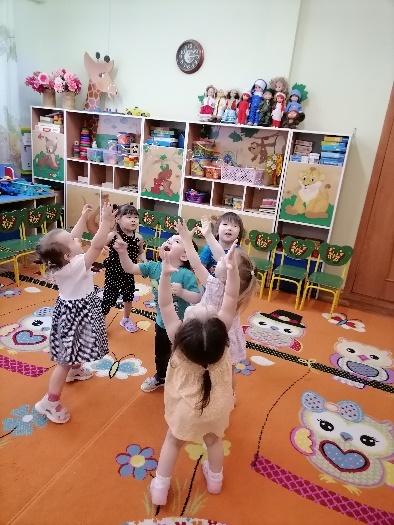 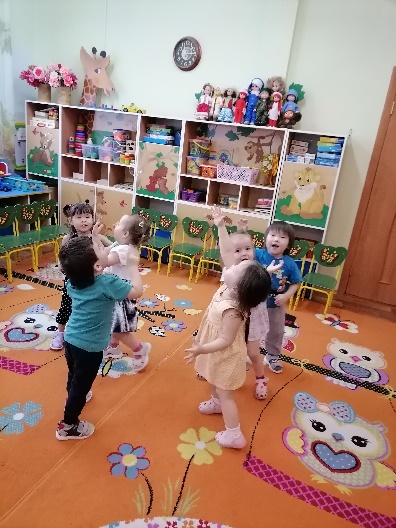 Игры с прищепками: «Ёжик», «Солнышко»
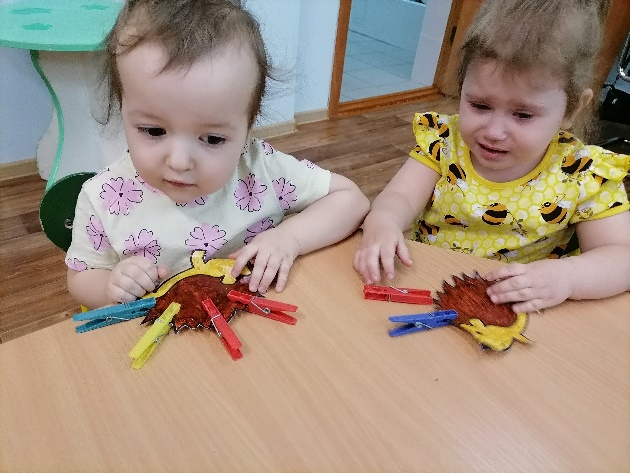 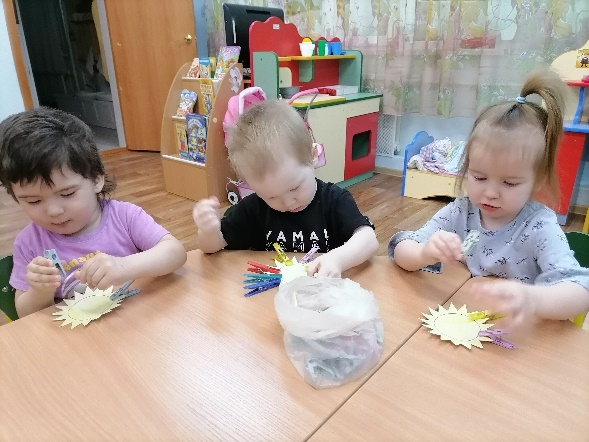 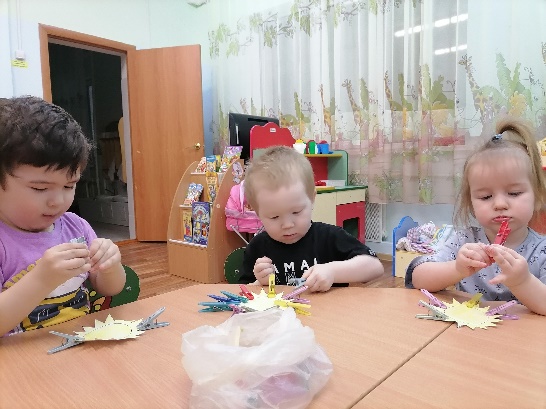 Д/игра «сортируем макароны»
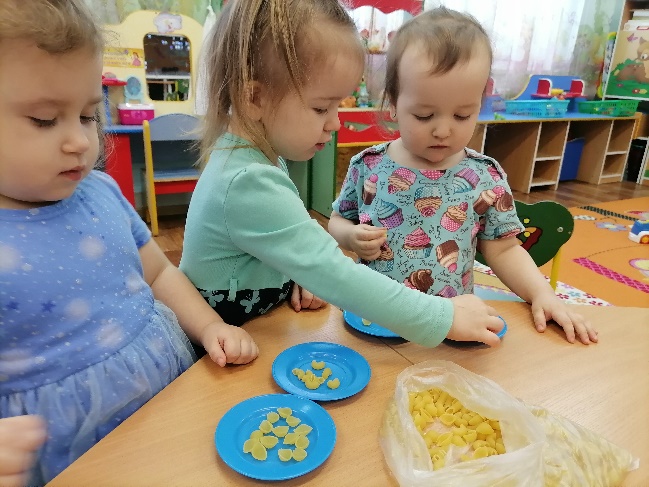 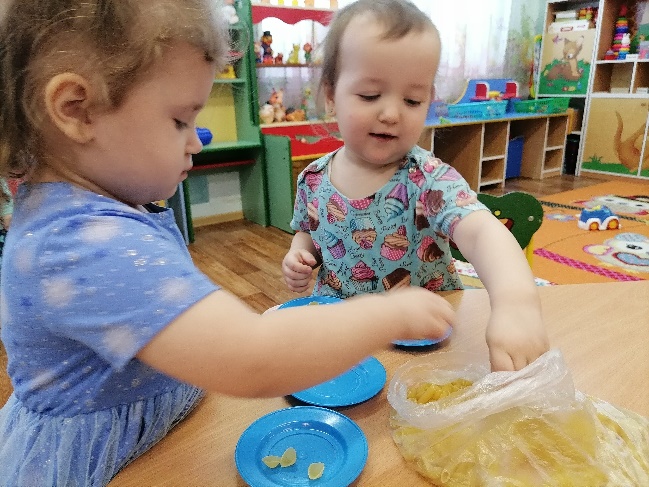 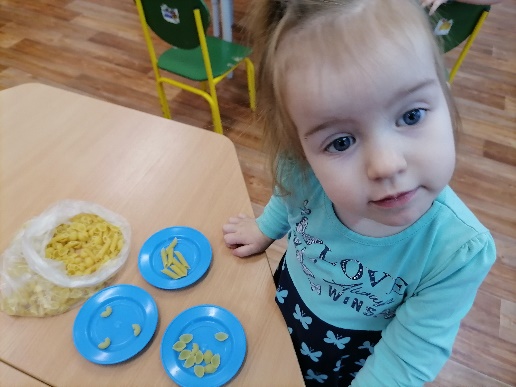 Лепка «Снеговичок
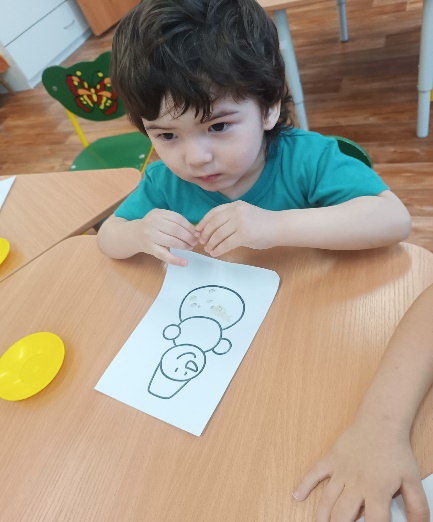 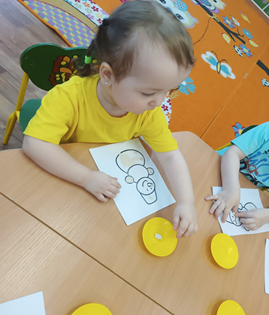 П/игра «солнышко и дождик»Игра с прищепками: «Цветок»
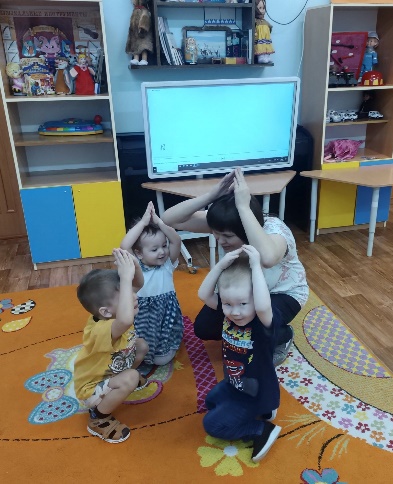 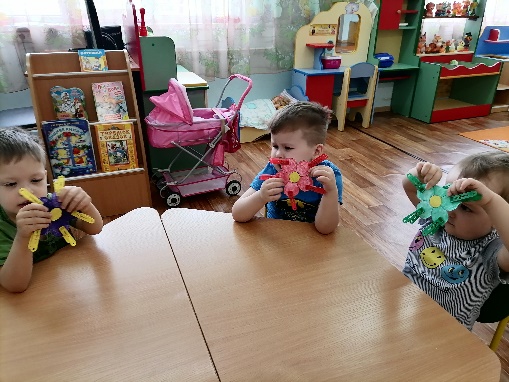 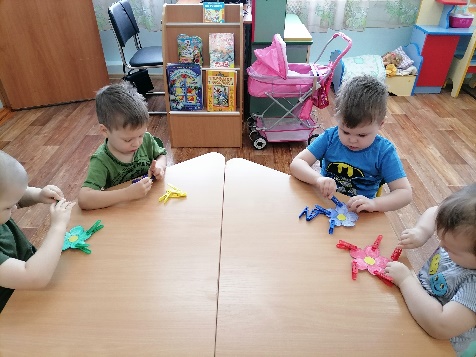 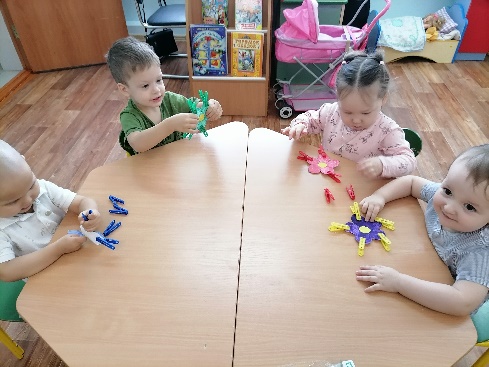 Игры с предметами: Конструирование, пирамидки, матрёшки
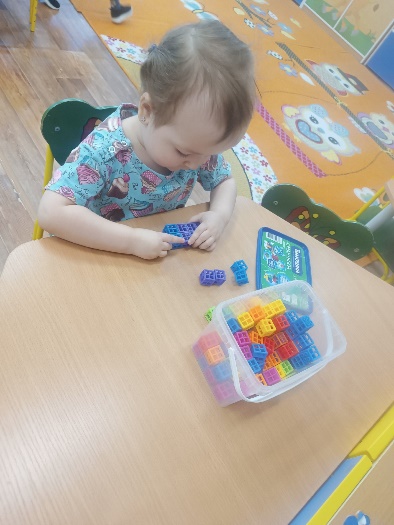 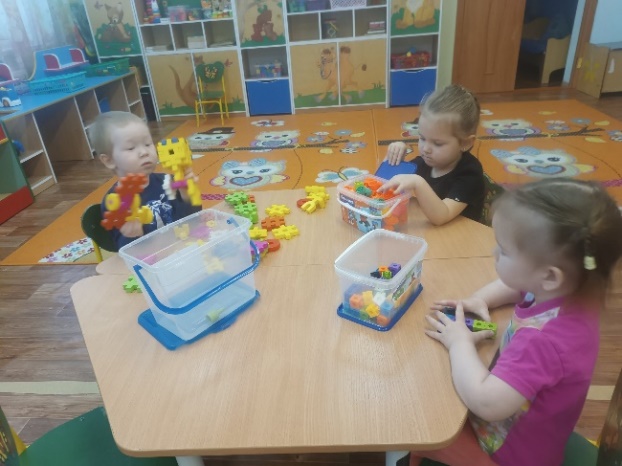 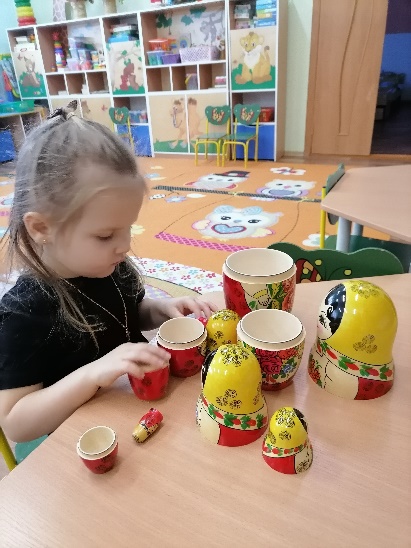 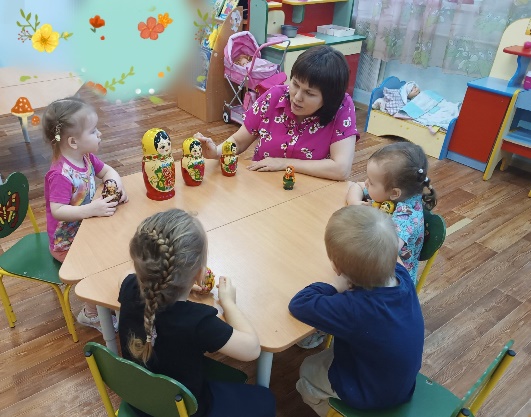 «Дорисуй ёжику колючки»
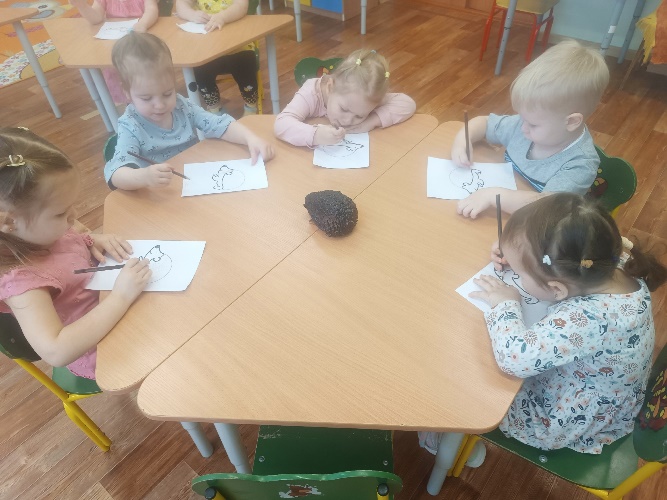 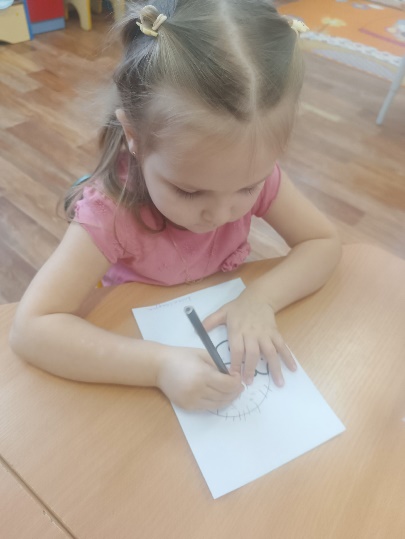 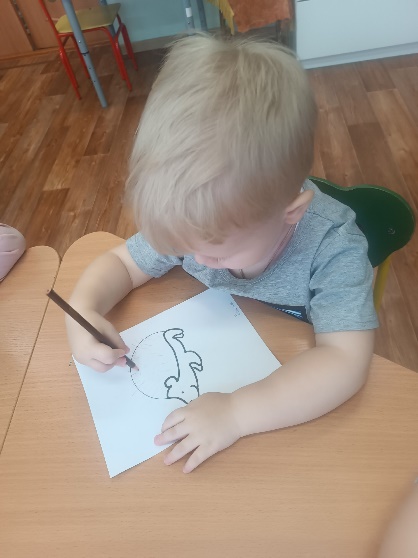 Игры со счётными палочками: «Разложи по цвету»Игра с водой: «Рыбалка»
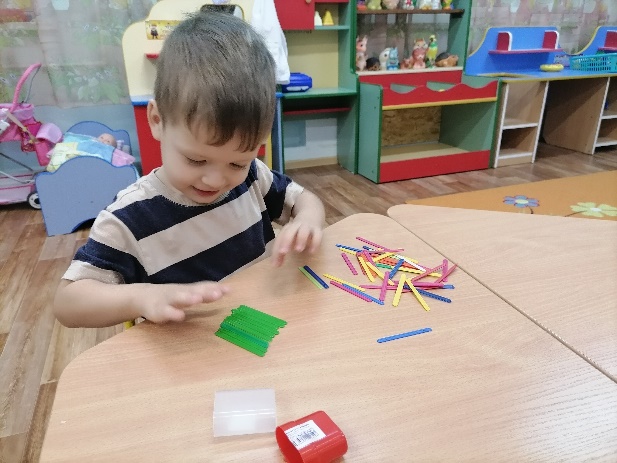 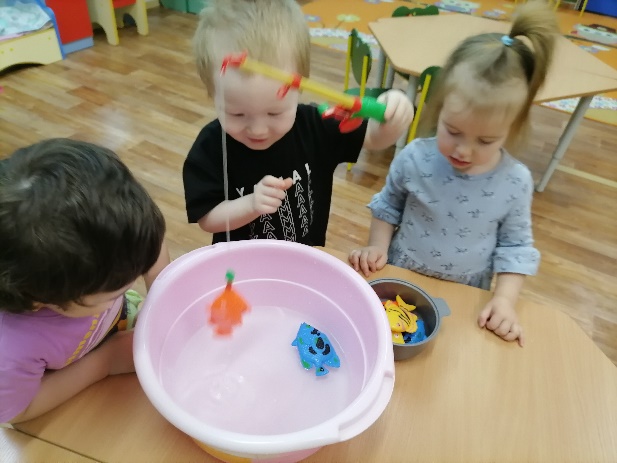 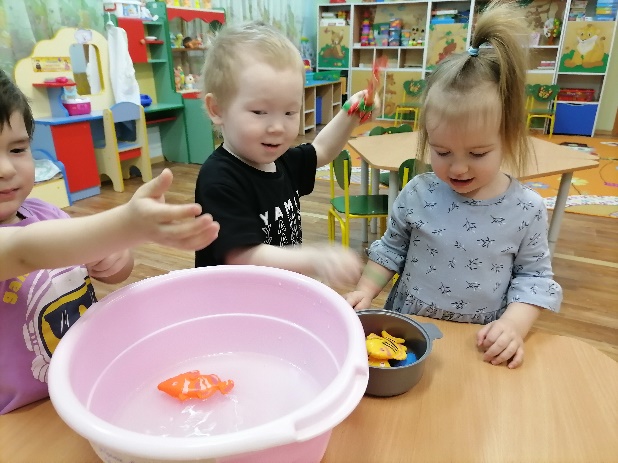 Консультация для родителей: «Развитие мелкой моторики  как средство развития речи »Консультация для родителей: «почему важно развивать мелкую моторику рук»
III этап – заключительный 
Презентация опыта для сотрудников детского сада;
Оформление проектной деятельности;
Изготовление лэпбука « Весёлые пальчики»
Подведение итогов, сделать вывод по теме проектной деятельности.
Итоги проекта:
Развитие кисти руки и координации движений пальцев рук – задача комплексная, охватывающая многие сферы деятельности ребёнка. Развитие мелкой моторики является одной из основных проблем обеспечения полноценного развития в дошкольном возрасте.
В результате проделанной работы мы пришли к заключению, что целесообразно расширять подбор дидактических пособий и систематически использовать их в работе с детьми. Целенаправленная, систематическая и планомерная работа по развитию мелкой моторики рук у детей дошкольного возраста во взаимодействии с родителями способствует формированию способностей, положительно влияет на речь, а самое главное – способствует сохранению физического и психического здоровья ребенка.